A KSZR szolgáltatások népszerűsítésének gyakorlata Zala megyében
Sebestyénné Horváth Margit
megyei könyvtárellátási csoportvezető

		KSZR Műhelynapok – Zalaegerszeg
		2015. november 11.
Jogi szabályozás
39/2013. (V. 31.) EMMI rendelet
   a Könyvtárellátási Szolgáltató Rendszer működéséről
	2. §. A KSZR működésének alapelvei…
	f) a szolgáltatások színvonalas, rendszeres népszerűsítése, a lakosság sokoldalú tájékoztatása…
A Zala megyei Könyvtárellátási Szolgáltató Rendszer  szolgáltatás-fejlesztési terve (2014 – 2018.)
A prioritások között szerepelt az egységes arculat kialakítása is
Kommunikációs cél: a KSZR szolgáltatásainak bemutatása, népszerűsítése, a lakosság tájékoztatása.
Célcsoportok: 
 település lakossága, helyi közösségek
kulturális intézmények, 
oktatási intézmények,
civil szervezetek
fenntartó önkormányzatok, 
a megyei könyvtáros szakma
A szolgáltatás népszerűsítés eszközei Zala megyében
Tájékoztató anyagok megjelentetése
KSZR weblap kialakítása és fejlesztése
Könyvtári programok a kistelepüléseken
Kiemelt országos programok (Ünnepi Könyvhét , Gyermekkönyvhetek, Őszi Könyvtári Napok stb.)
Szakmai napok, továbbképzések
Szakmai kiadványok (Zalai könyvtári levelező, KSZR Hírlevél)
Média megjelenések (nyomtatott sajtó, rádió,TV)
Levelezés, email és telefonos kapcsolattartás 
Éves beszámolók
Önkormányzati testületi ülések, fórumok
Információk a települések honlapján
Egységes arculat
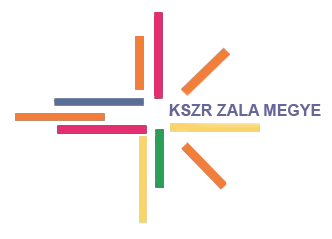 Megjelenési formái:

levélpapír 
meghívók
plakátok
szórólapok
könyvtárismertetők
molinó, roll up
köztéri táblák (a szolgáltatóhelyek homlokzatán)
intézményi weblap
közösségi oldal
hirdetések a sajtóban
egyéb promóciós anyagokon:  naptár, papírtáska, passztartó,  jegyzetfüzet, mappa, toll
Honlap: Zala megyei könyvtári portál http://kszr.dfmvk.hu/
Információk a megyei szolgáltatásokról
Kistelepülési ellátás
Online katalógus közös kereső
Statisztikai adatok
Címjegyzék
Helyismereti szolgáltatás
Könyvtárközi kölcsönzés
Megyei szakmai kiadványok
Adatbázisok
Adatok a települési könyvtárakról
Aktuális hírek
Eseménynaptár – könyvtári programok a kistelepüléseken
Galéria – a könyvtári programok fotógyűjteménye
Letölthető dokumentumok
Honlap		http://kszr.dfmvk.hu/
A KSZR weblapról az aktuális hírek, az események és a galériák megoszthatók a közösségi oldalakon
    pl.: https://www.facebook.com/ZalaMegyeiKSzR
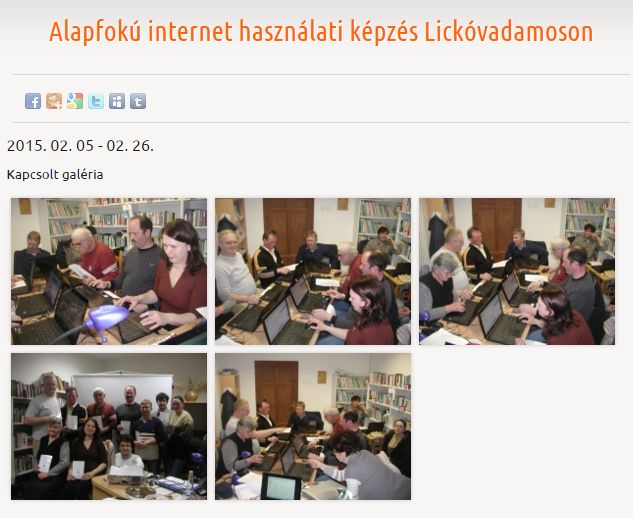 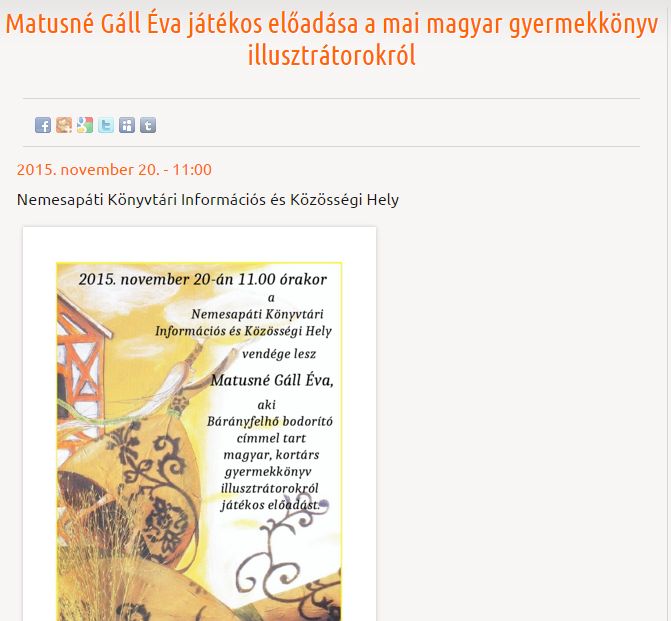 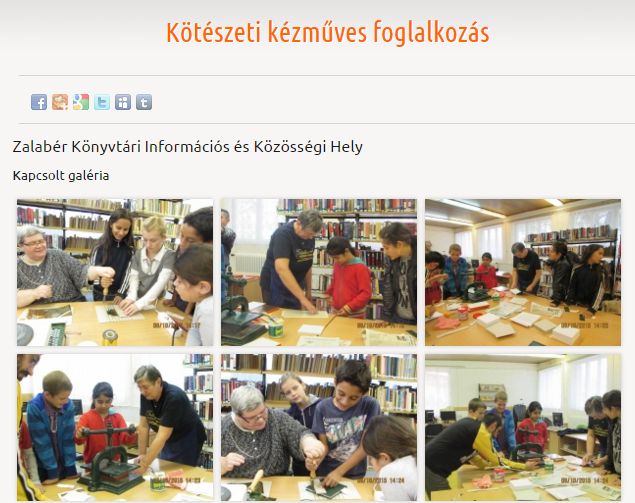 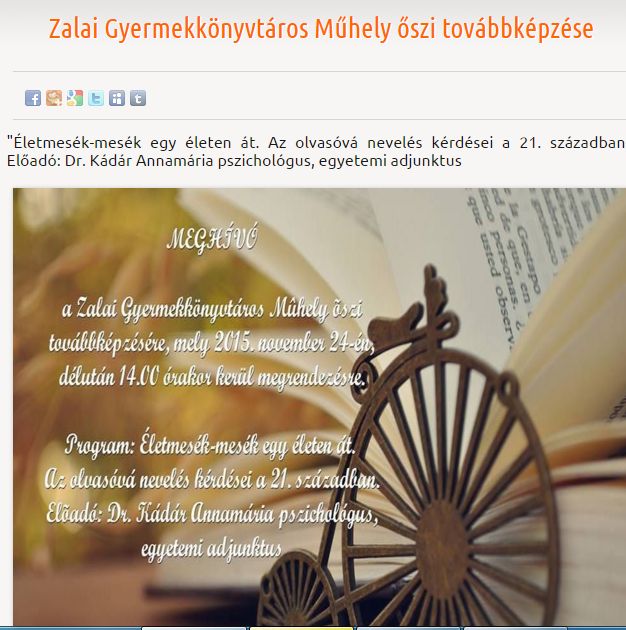 Promóciós anyagok2013-15 között készült népszerűsítő anyagok:
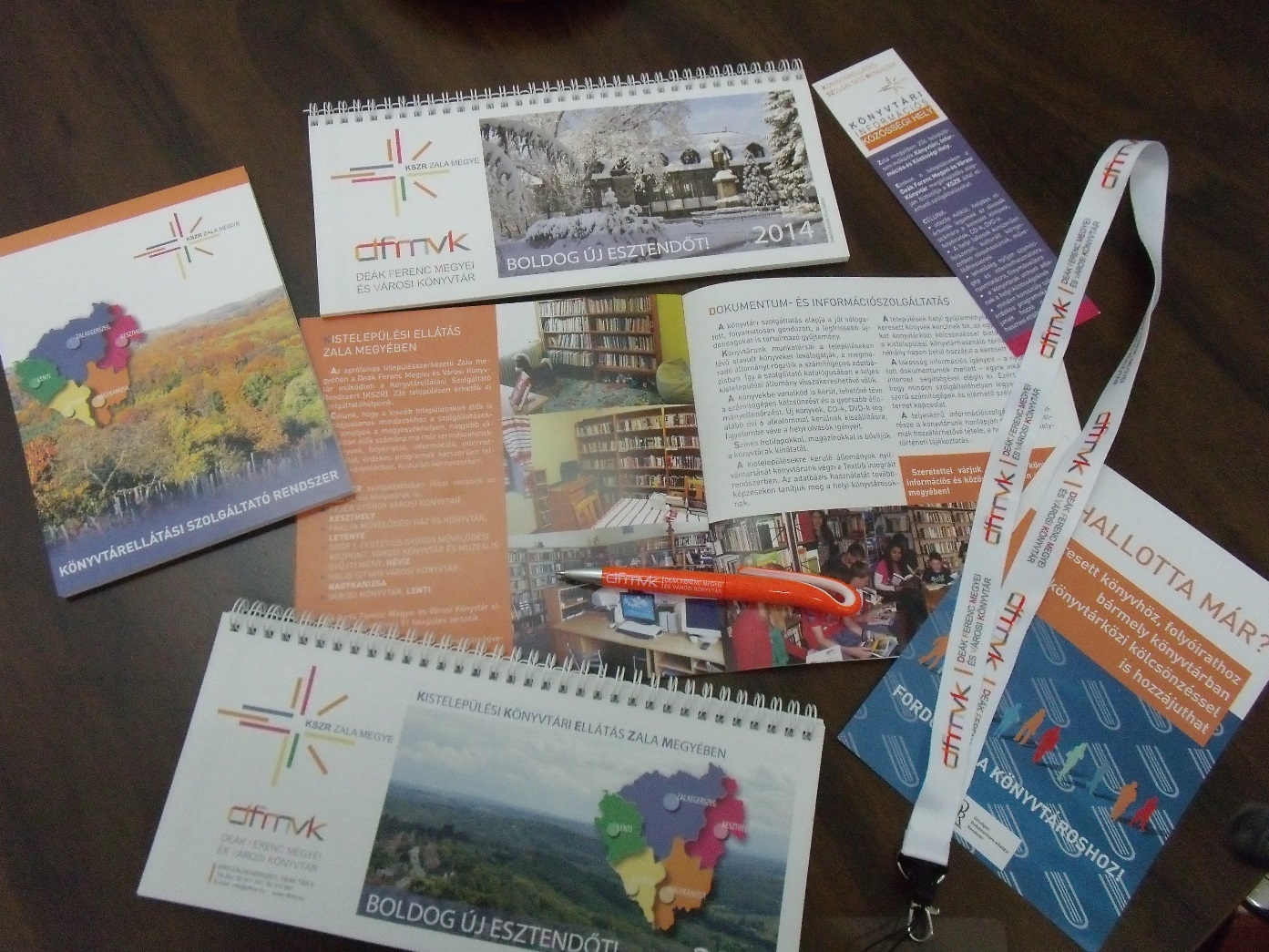 Könyvtárismertetők
Könyvjelző
ODR szórólap
Naptár
Jegyzetfüzet
Toll
Kitűző
Passztartó
Papírtáska
Mappa
Köztéri tábla, megállító tábla
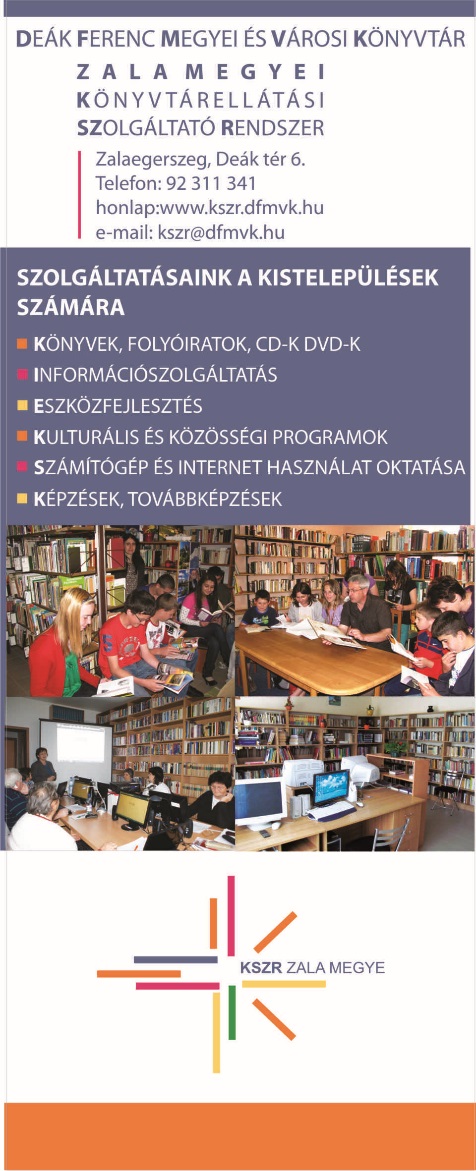 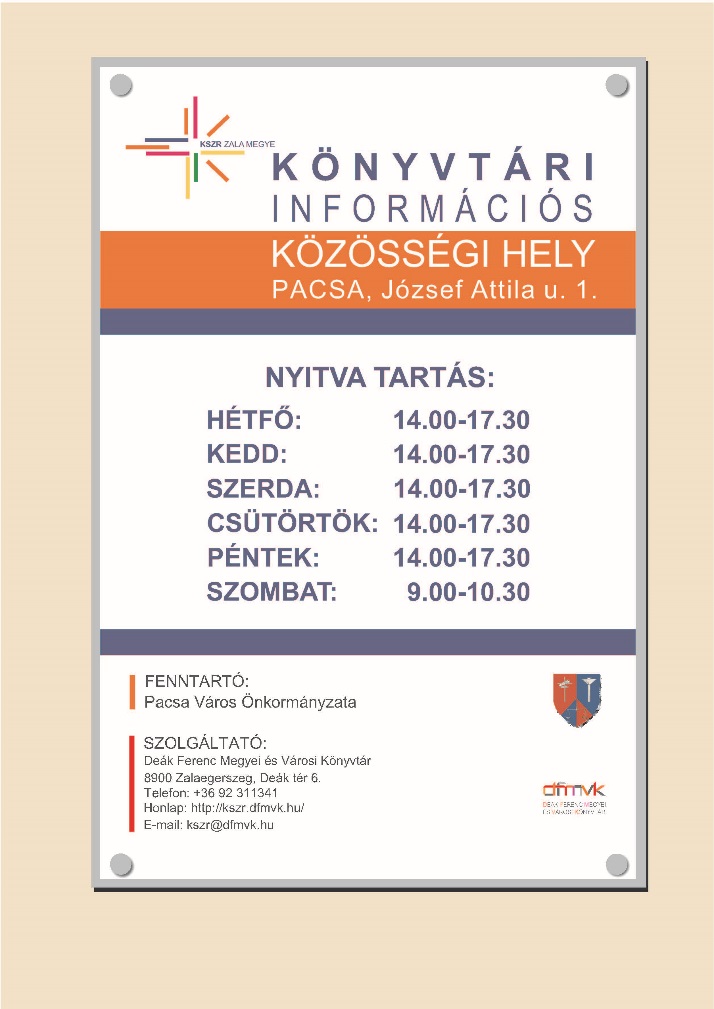 2013-ban készült  egy kisebb homlokzati tábla (Zala megyei KSZR logó + szolgáltatóhely megnevezése) 

2015-ben a KSZR Ajánlás alapján új épülethomlokzatra kihelyezhető táblák készülnek

2014-ben készült molinó és roll-up, amelyet a könyvtári programokon helyezünk ki
Szakmai kiadványok
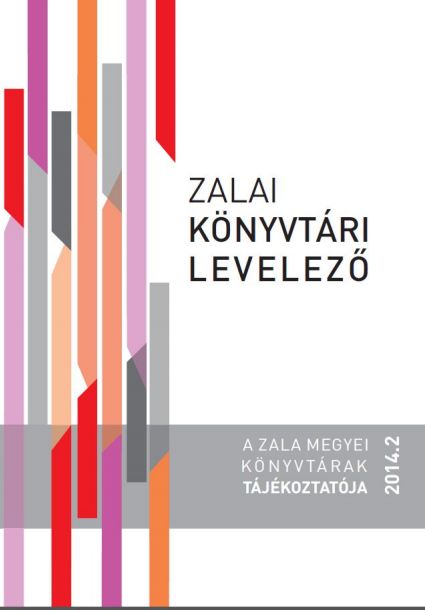 Zalai könyvtári levelező c. megyei szakmai lapban és a KSZR Hírlevélben  valamint országos megjelenésű kiadványokban is beszámolunk a megyei szolgáltatás jellemzőiről, sajátosságairól
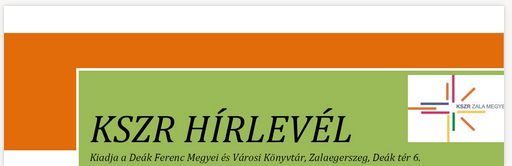 Könyvtári programok a kistelepüléseken
Célja:
Olvasásnépszerűsítés
Közösségfejlesztés, a szabadidő hasznos eltöltése
Szolgáltatás népszerűsítés
Népszerűsítés
honlapon: eseménynaptár 
közösségi oldalon (Facebook)
plakátok, szórólapok, meghívók
Dokumentálás: 
fotók a honlapon - Galéria 
Google Drive megosztott táblázatban a program típusának, költségének és a  látogatók számának nyilvántartása, gépkocsi használat rögzítése
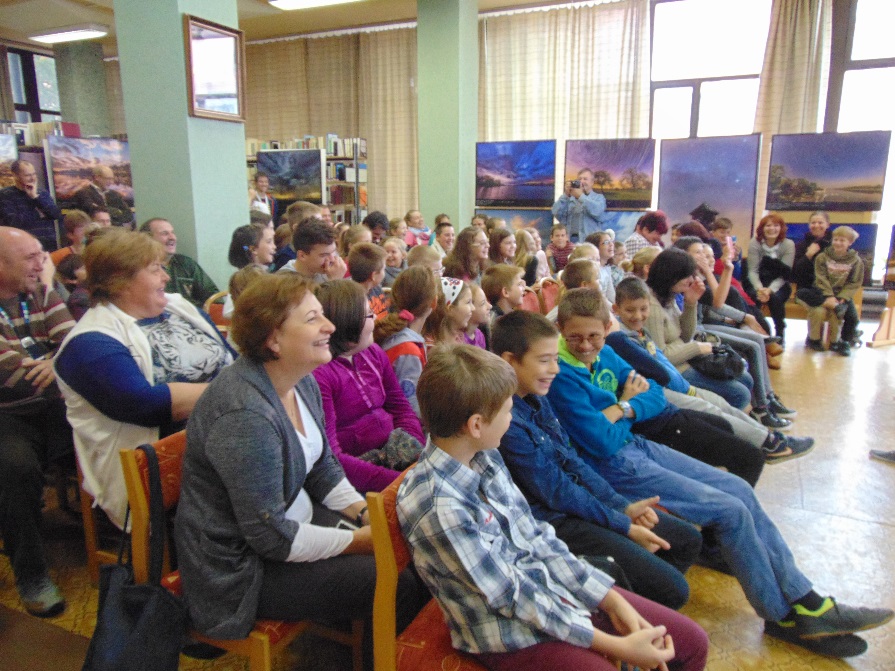 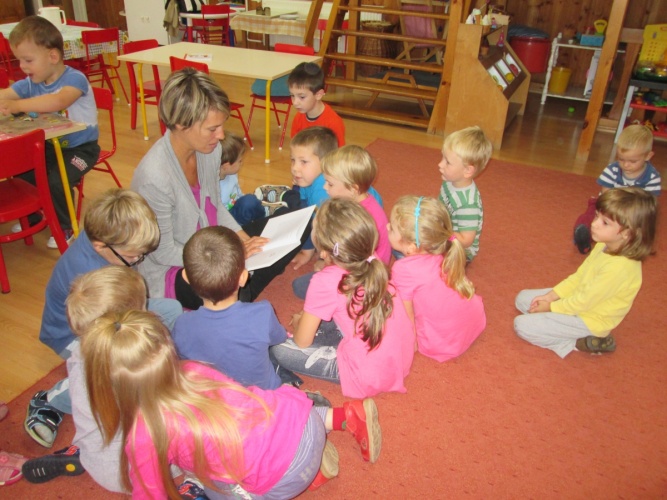 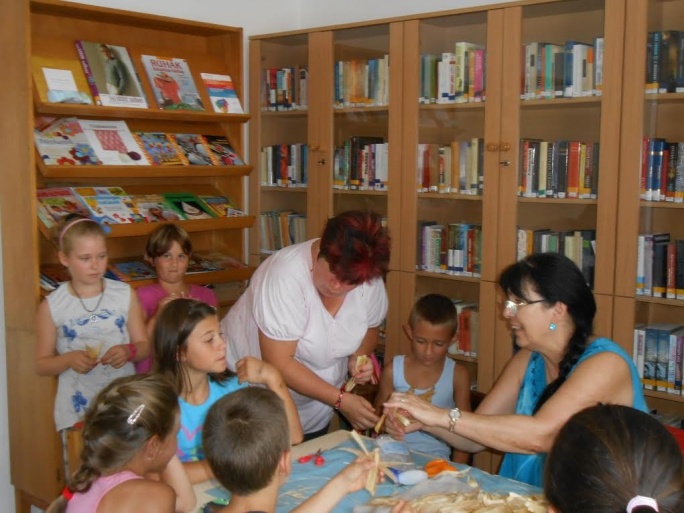 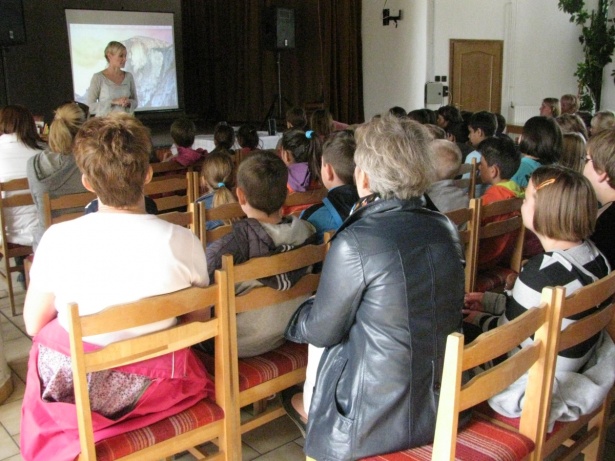 Szakmai napok, továbbképzések is alkalmat adnak a szolgáltatás népszerűsítésére
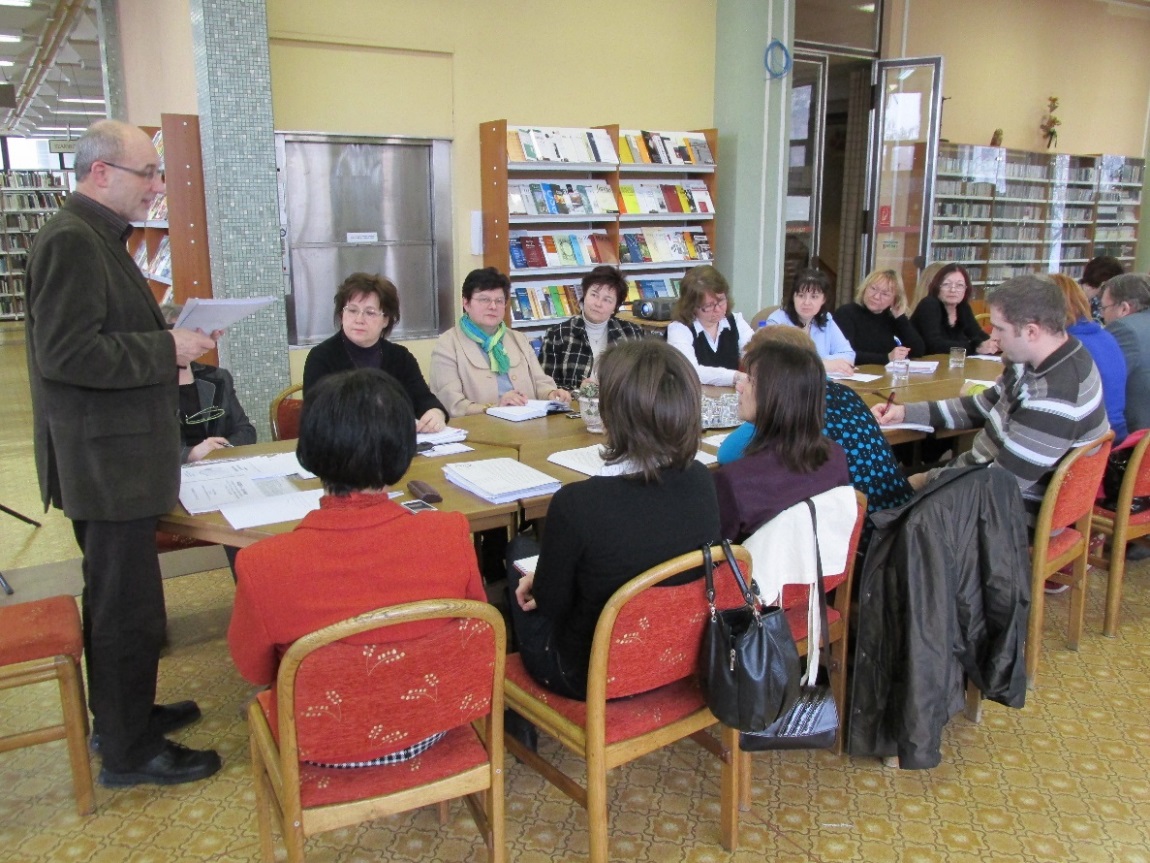 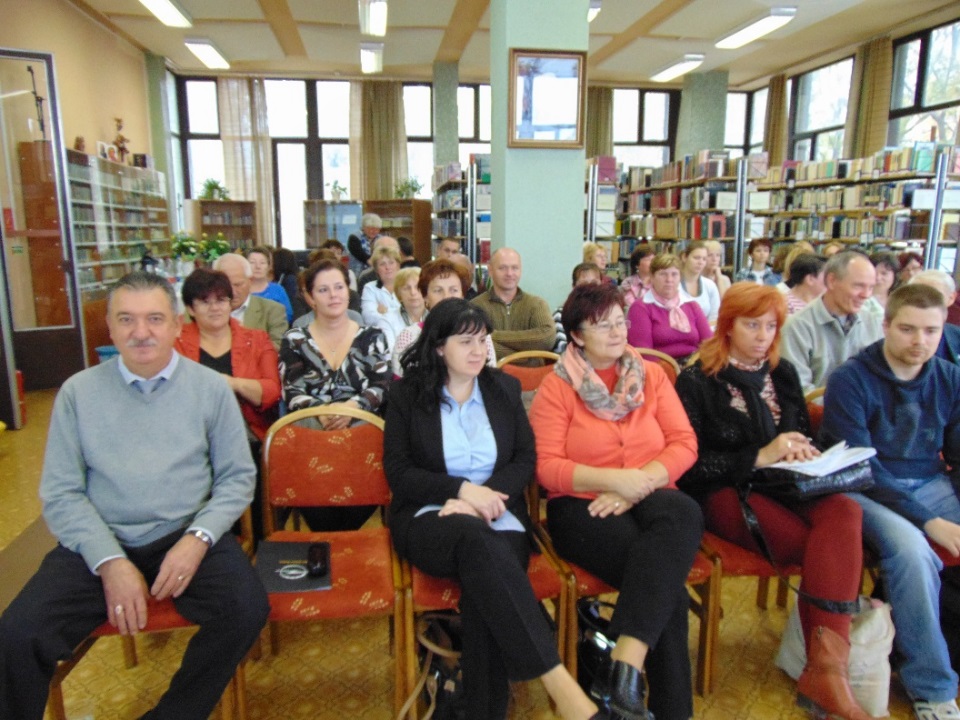 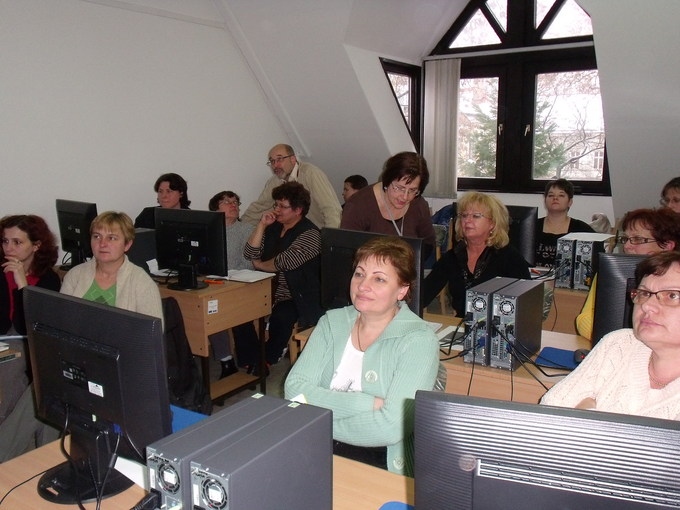 Megjelenés a Médiában
Sajtó nyilvánosság
Cikkek a megyei sajtóban és a helyi sajtóban 
Hirdetések megjelentetése
Rádiós beszélgetések
A helyi televízióban hírek, riportok
Kapcsolattartás a sajtómunkatársaival 
Meghívók elküldése
Értesítés küldése e-mailben
Háttérbeszélgetések
Sajtótájékoztatók
A szolgáltatásba bekapcsolódó városi könyvtárak szolgáltatásnépszerűsítő tevékenysége
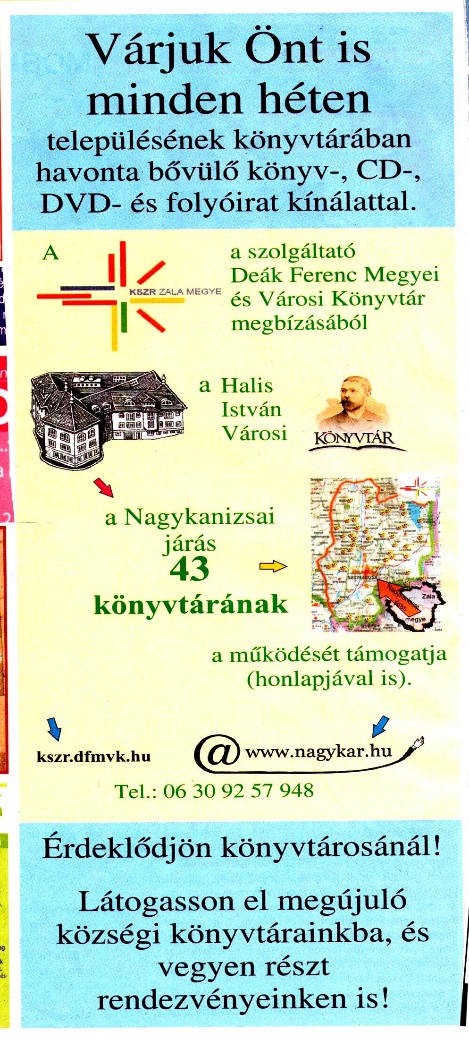 A megyei arculati elemeket használják
A megyei könyvtár KSZR weblapjára információkat helyeznek el (események, galéria)
Saját honlapjukon bemutatják a KSZR tevékenységet
A megyei könyvtár promóciós anyagait használják, népszerűsítik
Sajtómegjelenéseket tesznek közzé – helyi és megyei újság, helyi rádió, TV
További lehetőségek szolgáltatás népszerűsítésre
Az intézményi gépkocsikra reklámfelirat elhelyezése
Könyvtárismertetők készítése a kistelepülési szolgáltatóhelyekről
A kültéri táblák készíttetésének folytatása
KSZR Roadshow-k szervezése a kistelepüléseken
A sajtómegjelenések számának növelése
Köszönöm a figyelmet!
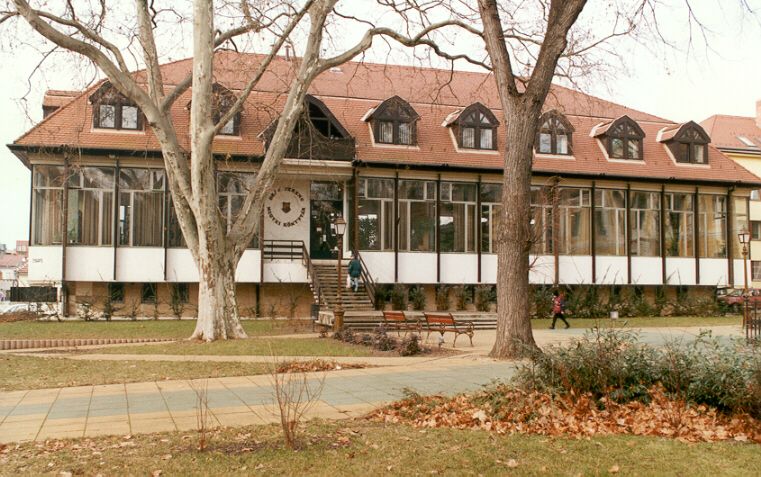 Sebestyénné Horváth Margit
csoportvezető
Deák Ferenc Megyei és Városi könyvtár
shmargit@dfmk.hu